Vienna
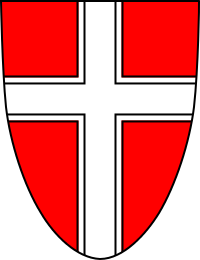 Austria is located in Central Europe.
It is boarded by the Czech Republic, Germany, Hungary, Slovakia, Slovenia, Italy, Switzerland and Lichtenstein.
The population of this country is 8,47 million people, which live in more than 72 cities and towns.
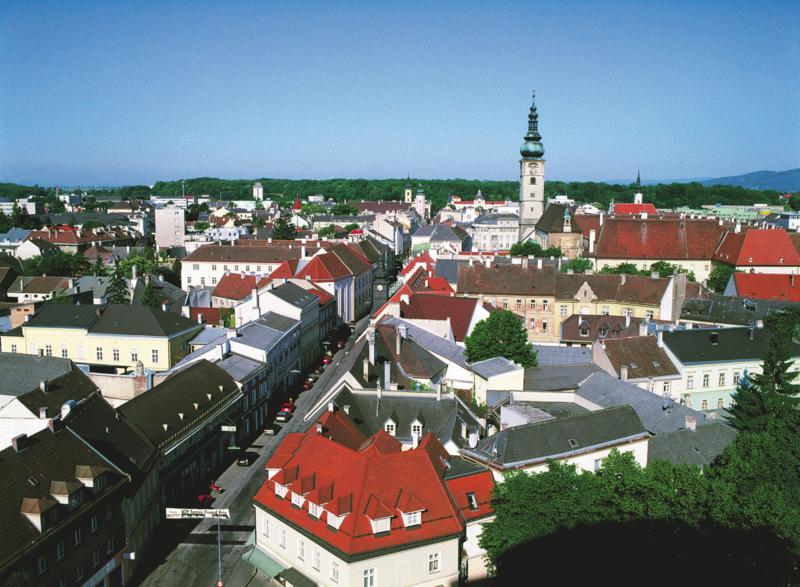 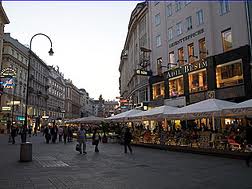 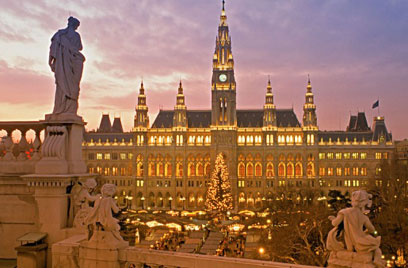 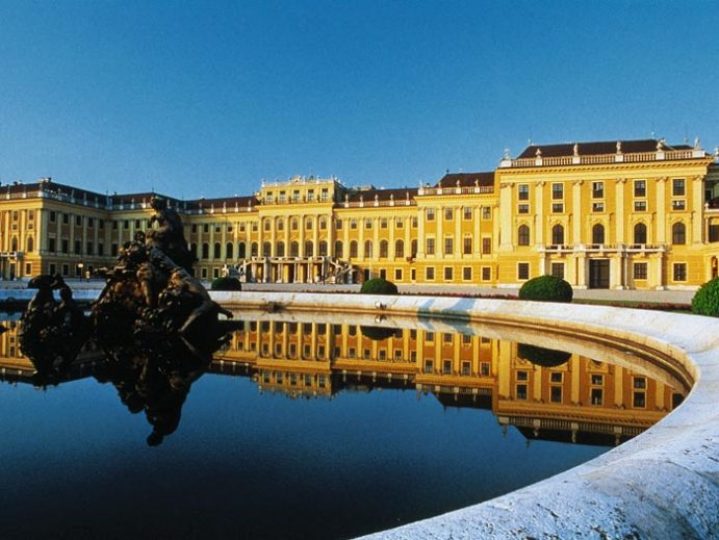 One of such cities is Vienna – the capital of Austria.
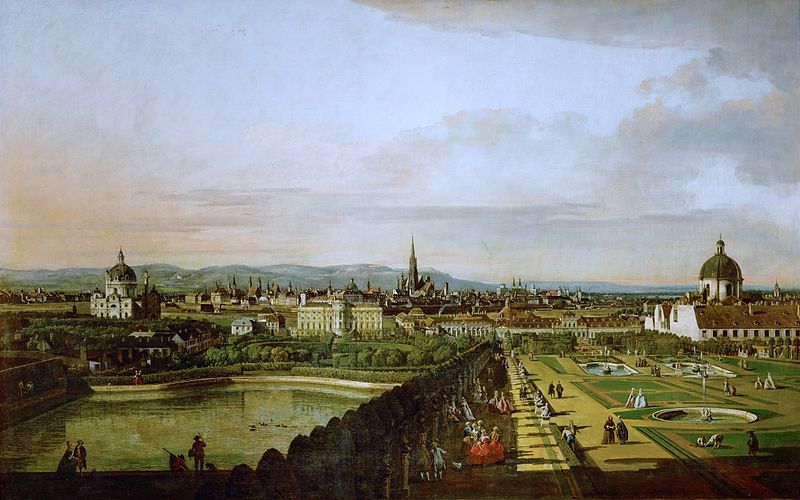 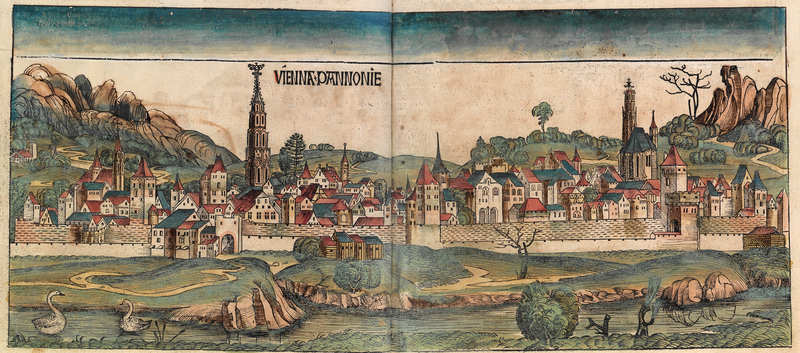 Vienna was founded in 500 BC.
The “City of Music”
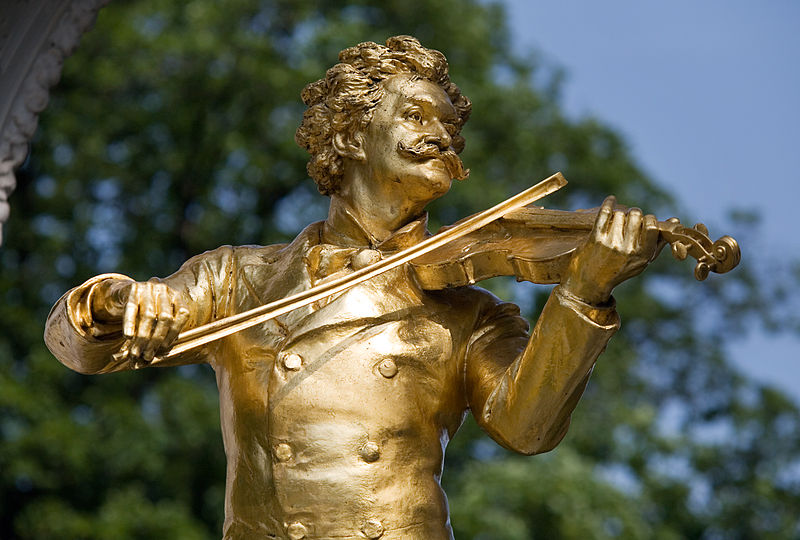 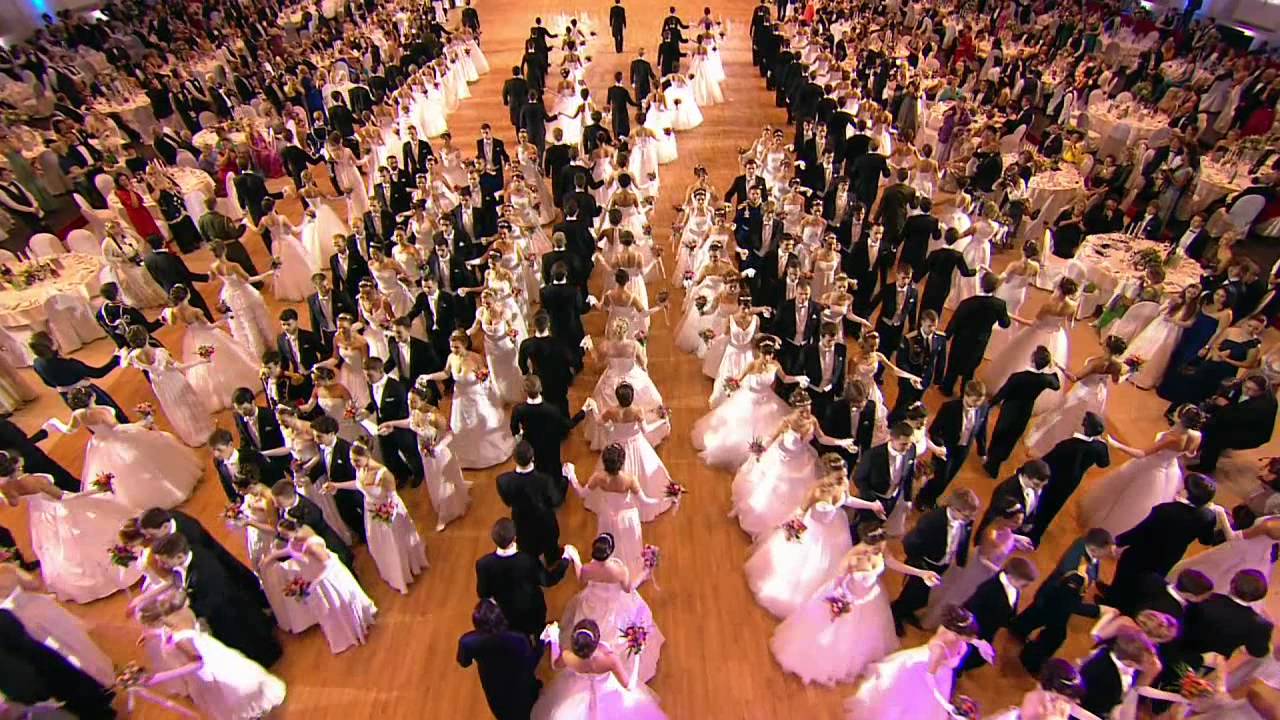 The world famous Vienna’s Opera
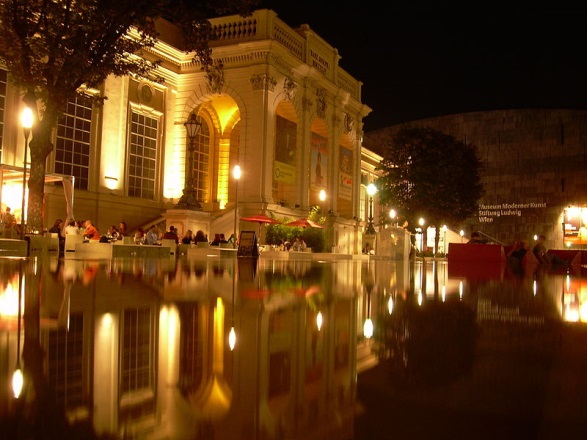 Vienna balls
Vienna is the last great capital of the nineteenth-century ball. There are over 200 significant balls per year, some featuring as many as nine live orchestras.
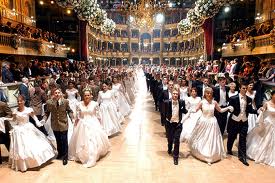 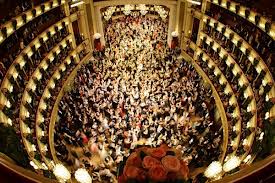 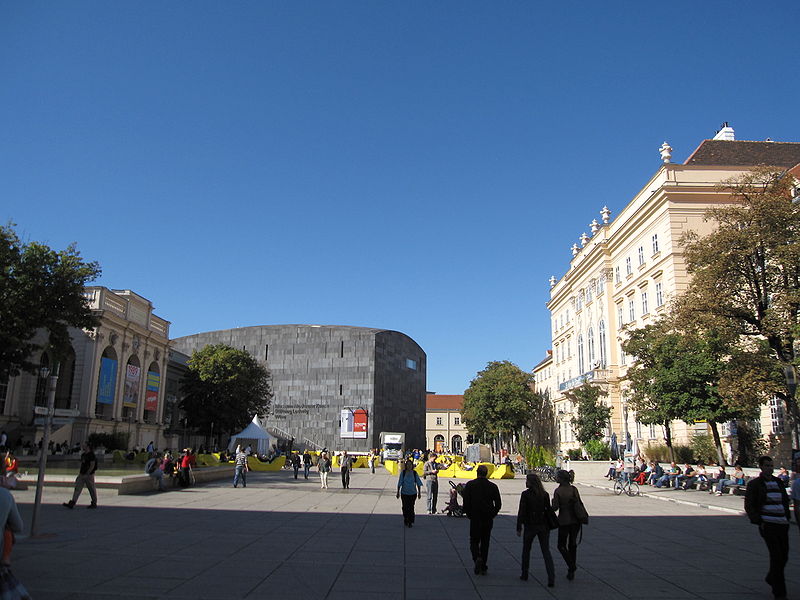 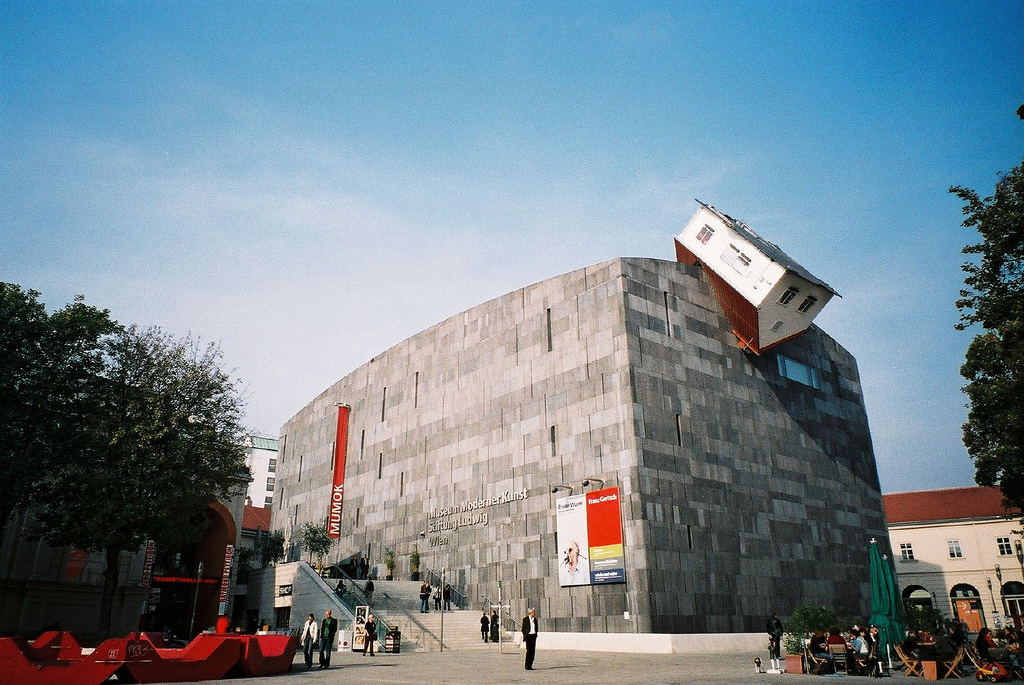 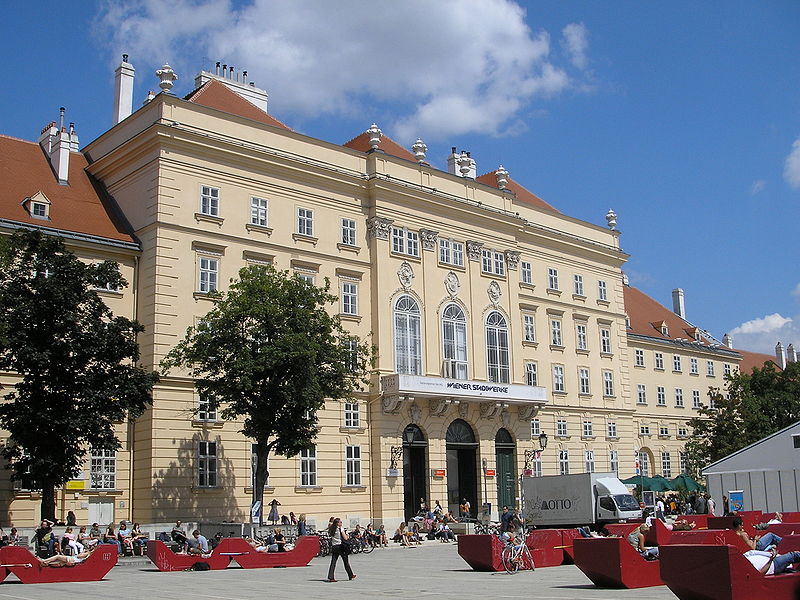 The Museumsquartier (MQ) is a 60,000 m² large area in the 7th district of the city of Vienna; it is the eighth largest cultural area in the world.
The Hundertwasserhaus is an apartment house in Vienna,  built after the idea and concept of Austrian artist  Friedensreich Hundertwasser with architect Joseph Krawina as a co-author.
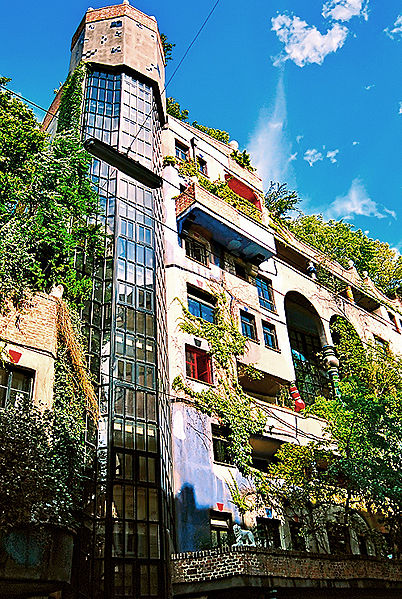 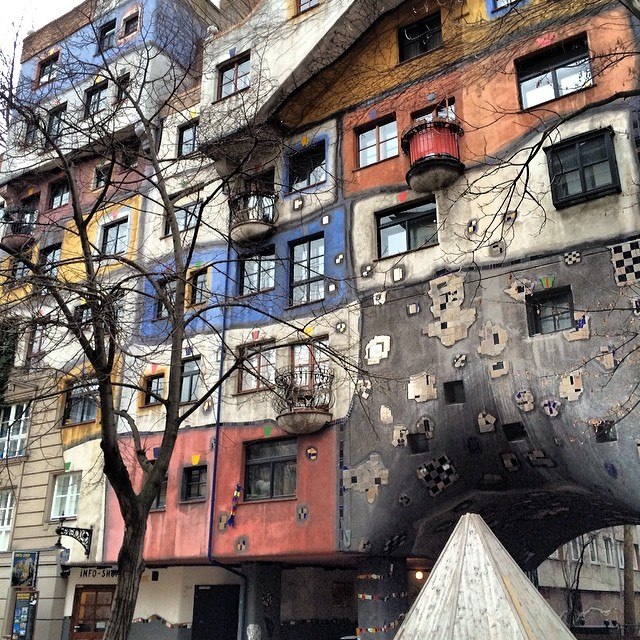 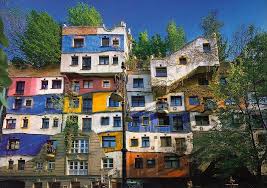 Wiener Riesenrad(Riesenrad)
Approximately 50 per cent of Vienna (about 200 square kilometres) are green areas. A large part of these green areas is for free public use.
Everyone knows fomous Vienna’s coffee and chocolate.
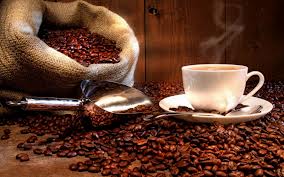 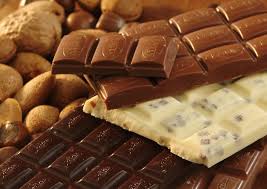 Danube in Vienna
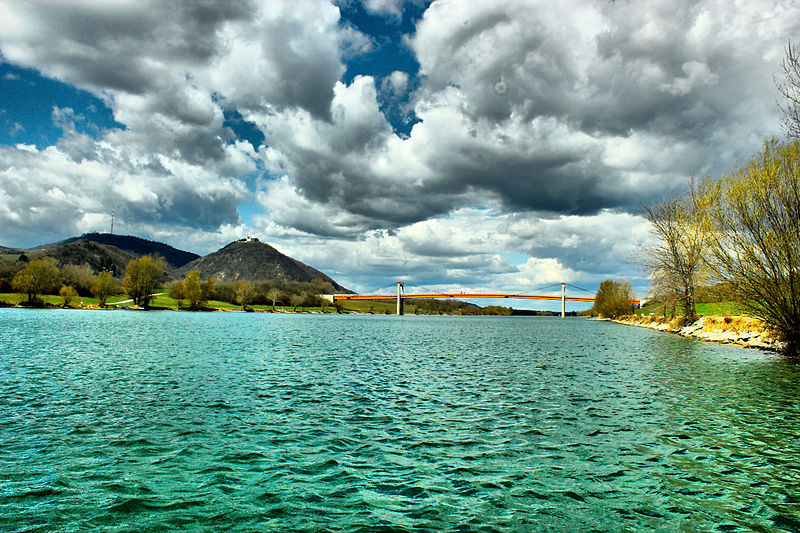 Seasons in Vienna
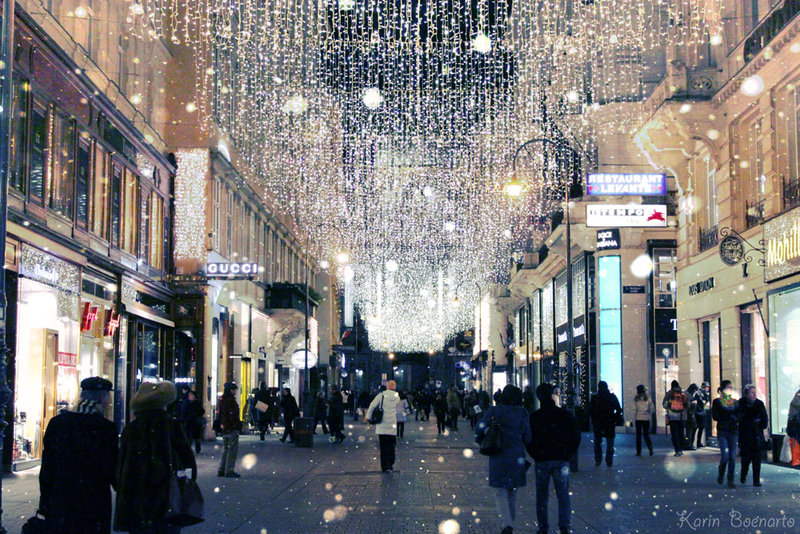 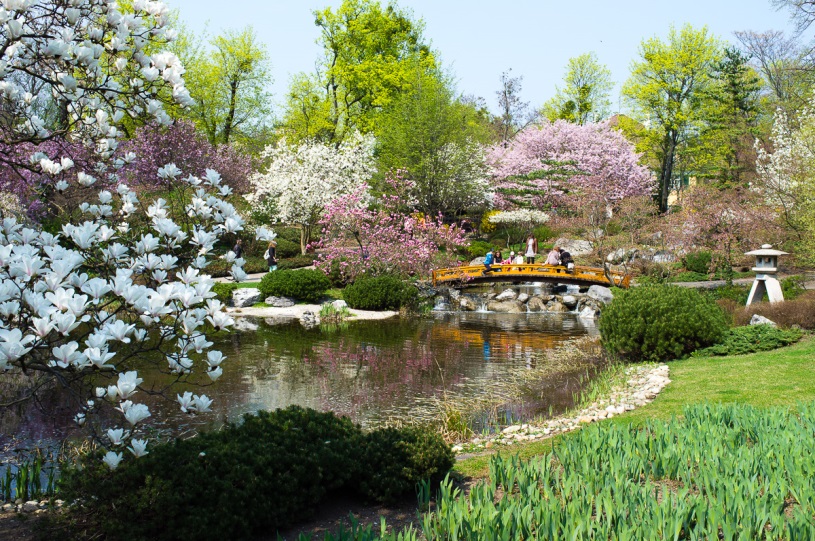 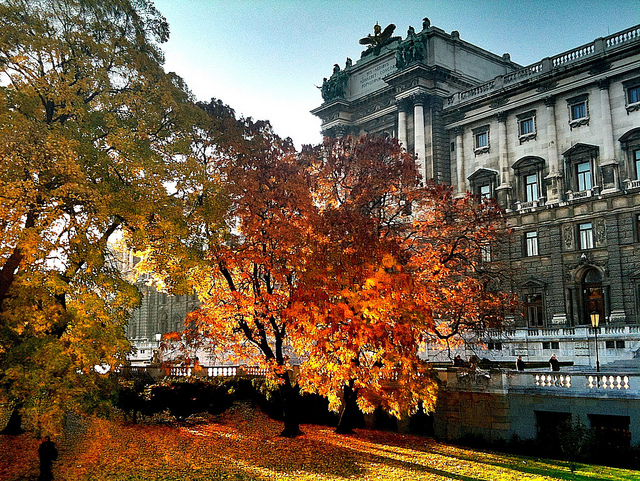 Thank you for your attention!
Mariya Kalashnyk
Form 10-A
School 18
Lviv - 2014